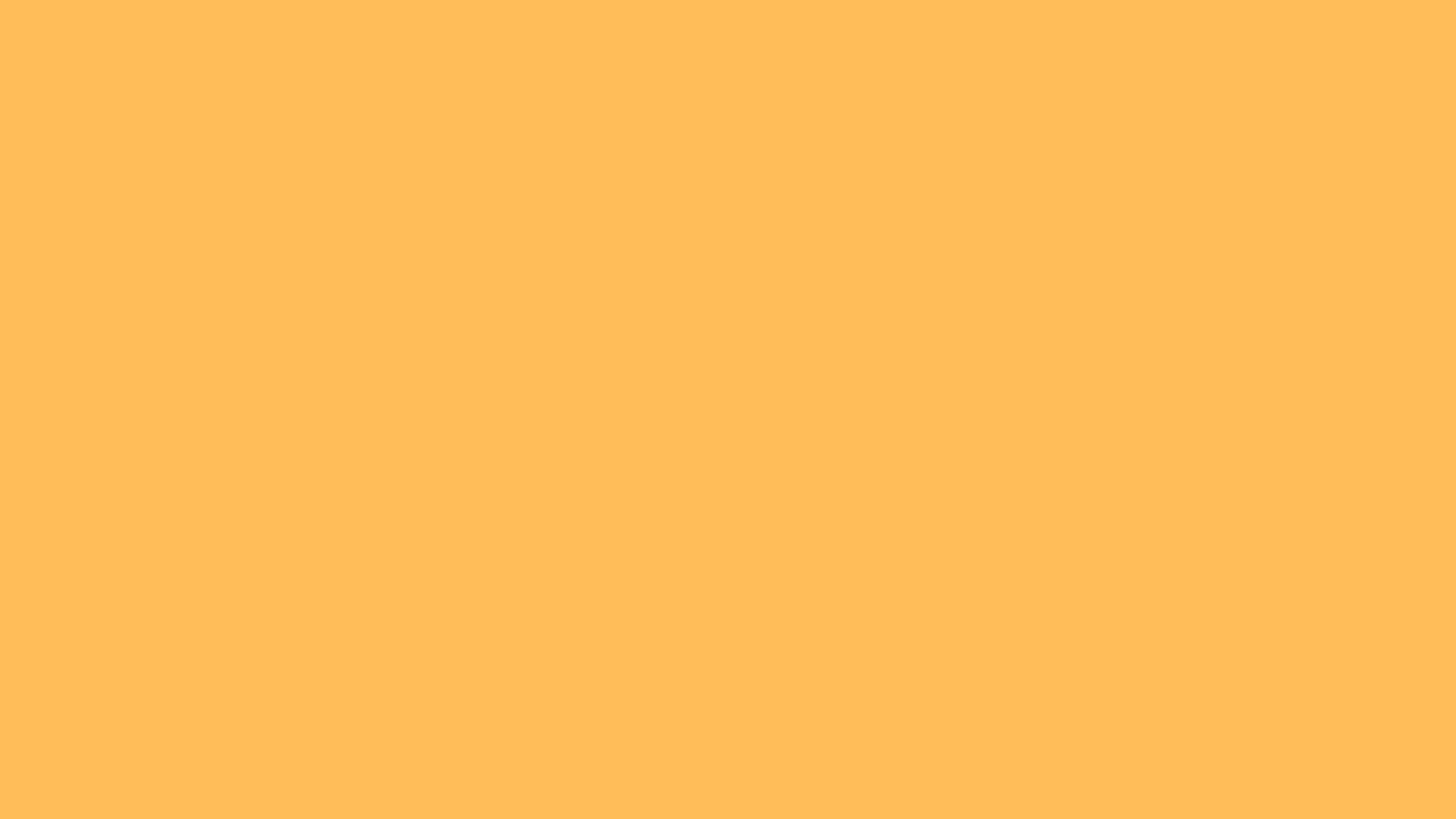 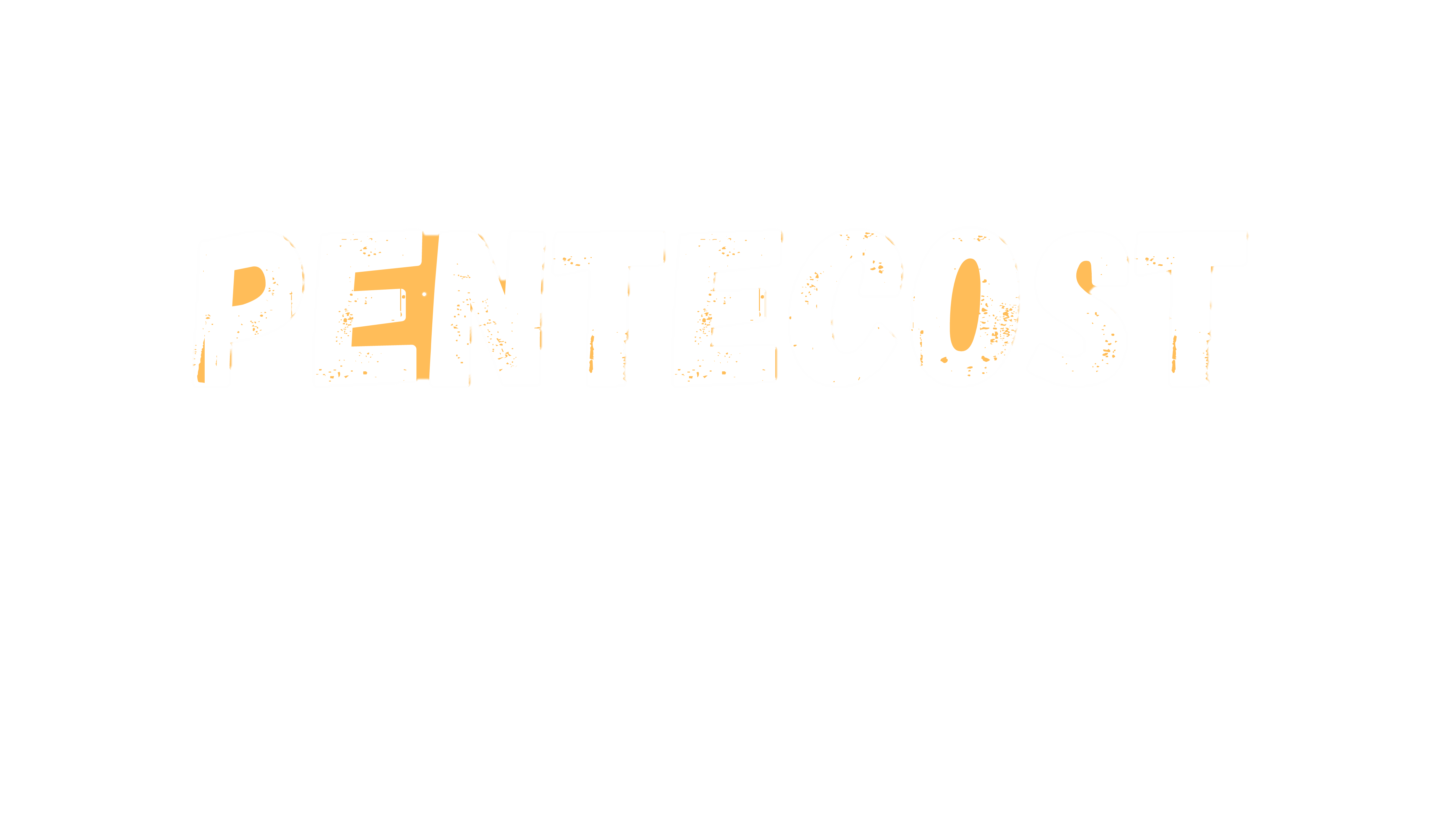 JOURNEY WITH THE SPIRIT
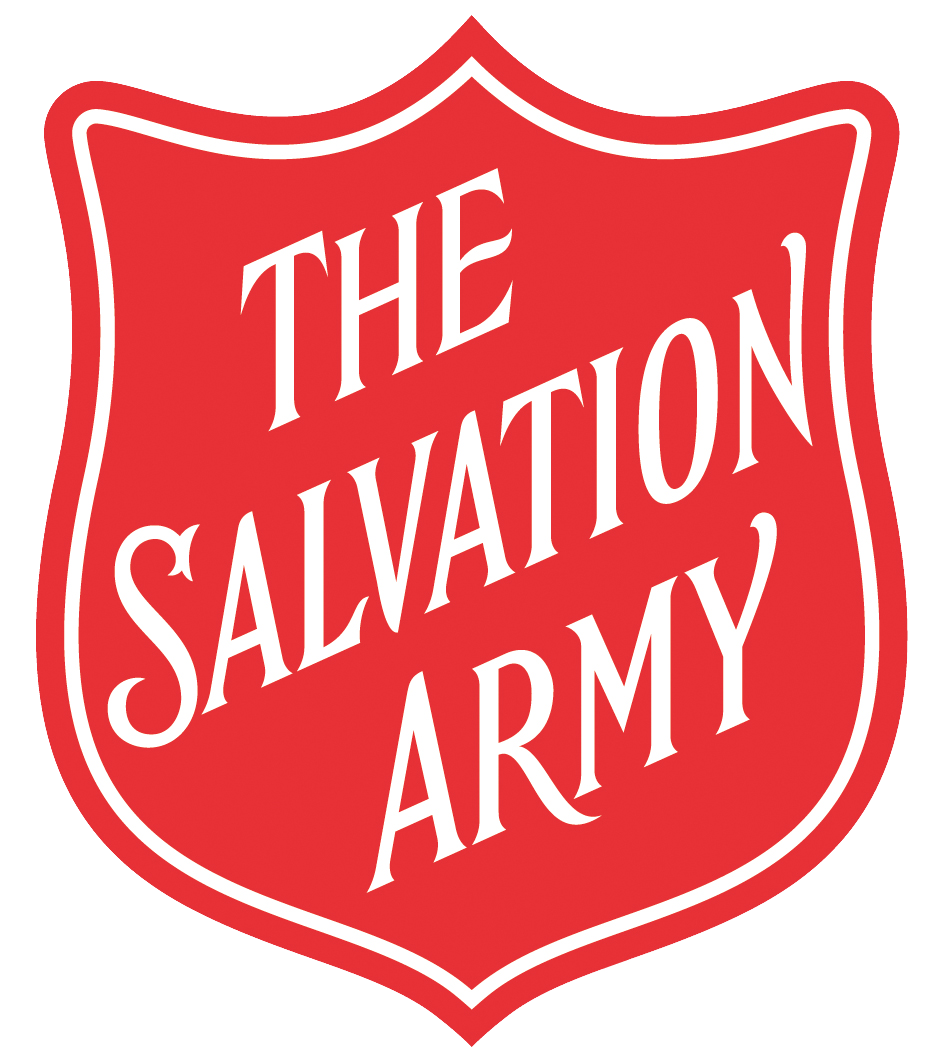 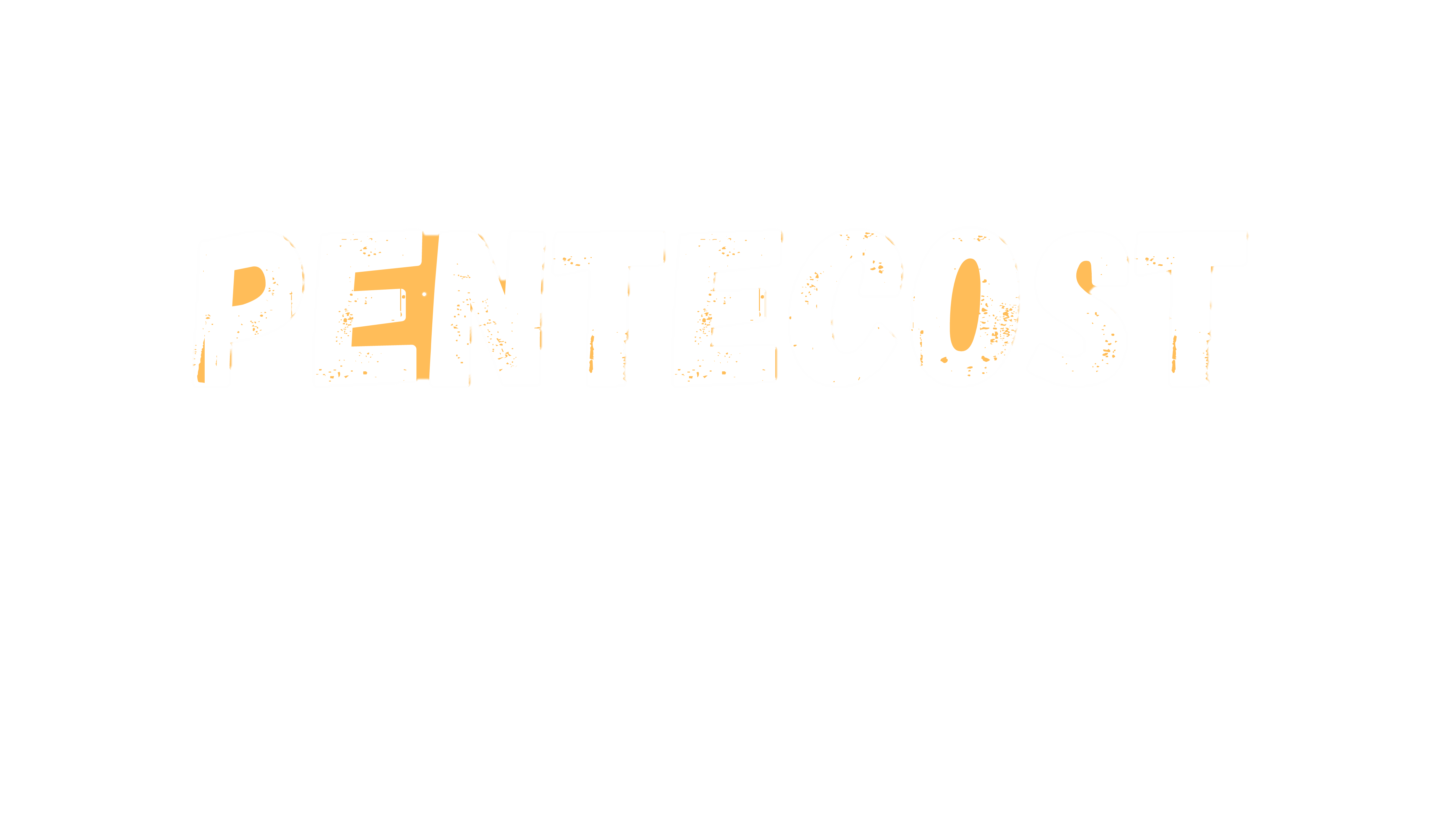 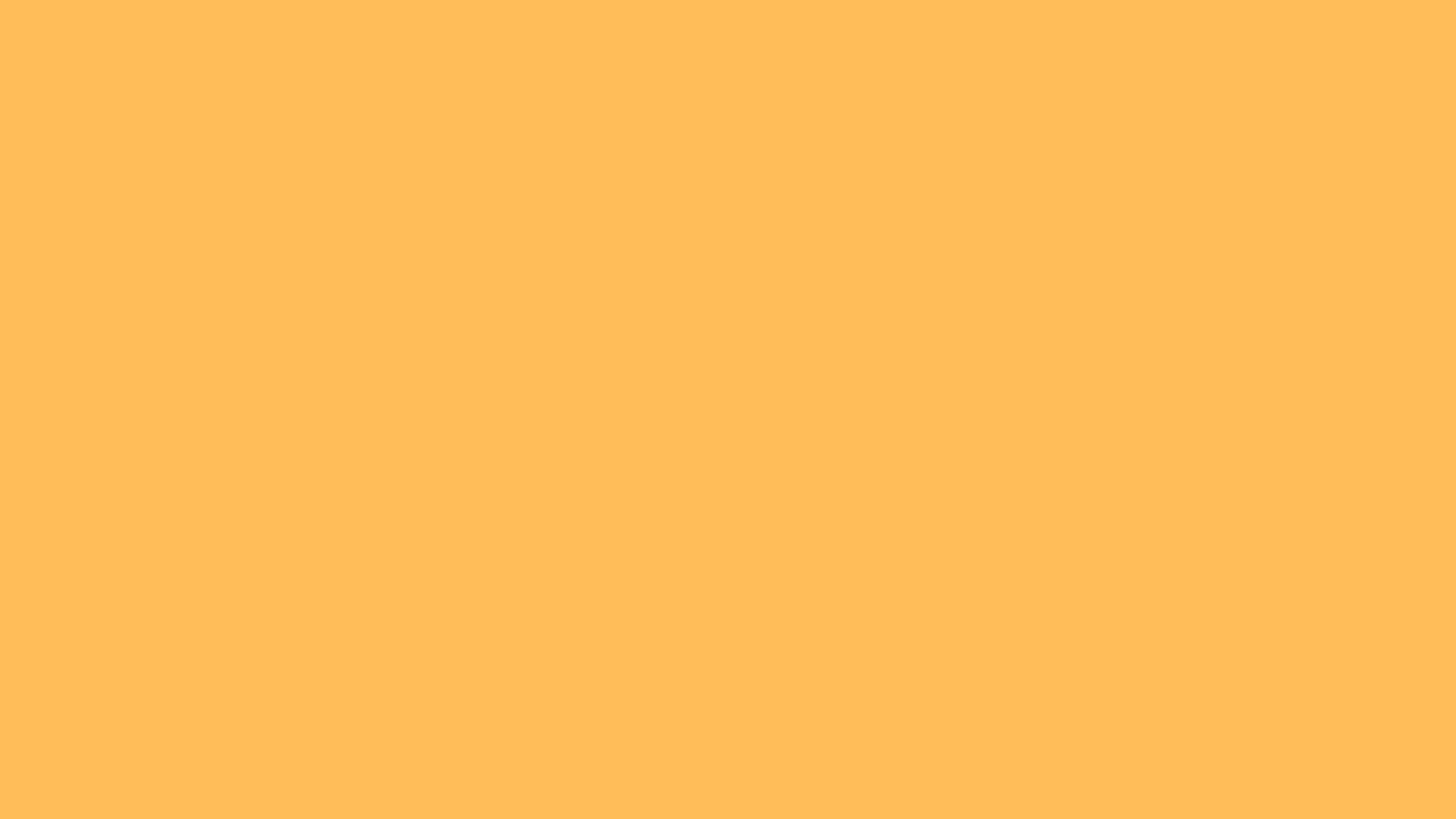 Add a heading
JOURNEY WITH THE SPIRIT
Add a subheading
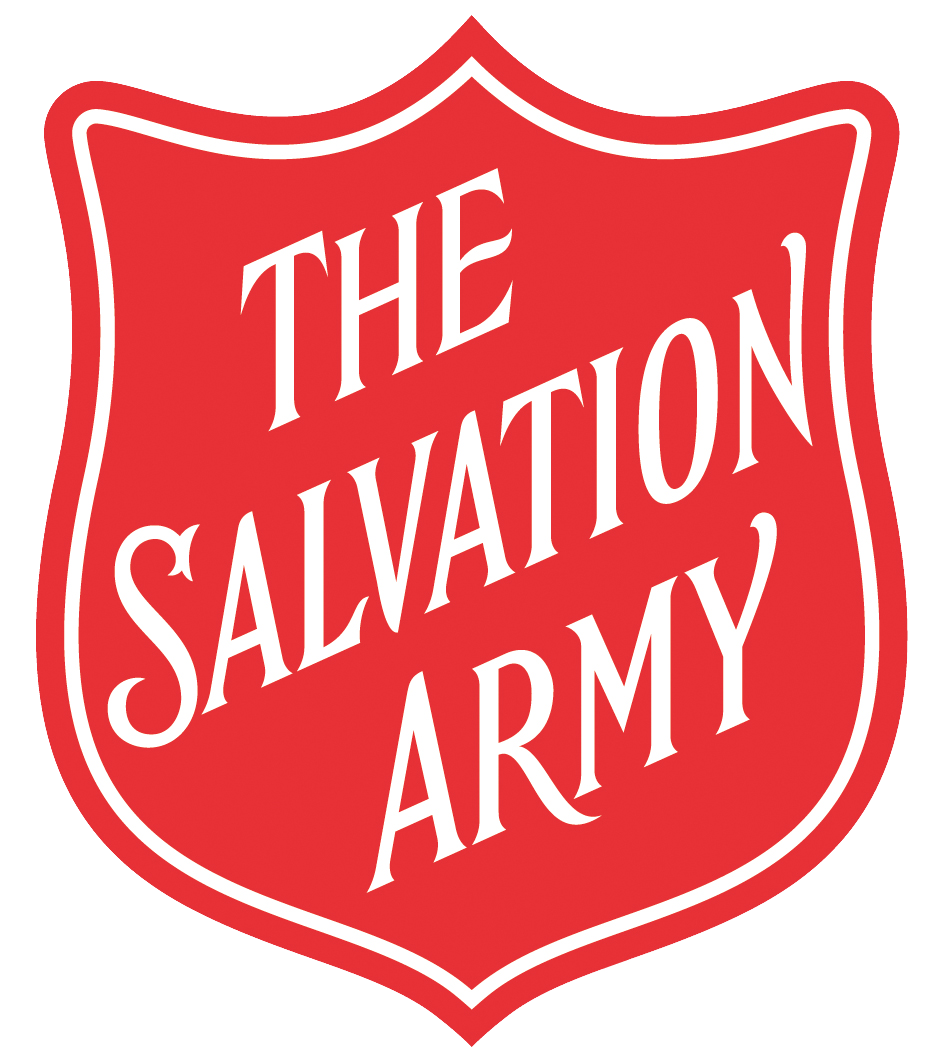